IN THE WEEDS WITH WEEDING
CUSTOMIZING A LIBRARY-WIDE DESELECTION WORKFLOW
Ali Norvell (she/her)
Collections Strategist Librarian
Western Carolina University
Technical Services Workflow Efficiency Interest Group (TSWEIG)

ALA Interest Group Week 2024
Rebecca Saunders (she/her)
Cataloging and Metadata Librarian
Western Carolina University
WESTERNMOST INSTITUTION IN THE UNC SYSTEM
NC PROMISE
REGIONAL RELATIONSHIPS
Program in North Carolina that offers $500 tuition at 4 Universities throughout the state.
The only public university established on the site of a named Cherokee town and a traditional sacred place.
Values the relationship with the Eastern Band of Cherokee Indians.
Regional Comprehensive University
Emphasis on excellence in teaching, learning, and scholarship.
ABOUT 
WESTERN CAROLINA UNIVERSITY
Departments: ARIS and COMET
44
ABOUT HUNTER LIBRARY
02
Library employees
Different weeding workflows/approaches
04
6+
Units involved in weeding
SUBJECT LIBRARIANS
CIRCULATION
CATALOGING
COLLECTION STRATEGIST
1
2
3
UNIT ROLES IN THE WEEDING WORKFLOW
Pulls deselected materials.*
Withdraws deselected materials from catalog
Select weeding range by LCC class, review deselections using varied critera, consult with university faculty.
Creates weeding lists and templates and coordinates inter-unit workflow
VARIED APPROACHES TO CULLING COLLECTIONS
WEEDING WITH  CART
WEEDING WITH  SCANNER
WEEDING FROM A LIST
Subject Librarian OR Collection Strategist creates weeding list with varied criteria.
Subject Librarian makes deselection decisions in consultation with university faculty*.
Subject Librarian reviews titles on shelf and scans barcodes for titles they want to remove.
Collection Strategist or Cataloging Librarian creates list from scanned titles.
Subject Librarian finalizes deselection list in consultation with university faculty*.
Subject Librarian pulls books onto a cart for evaluation in their office.
Subject Librarian creates list of withdrawal titles for review in consultation with university faculty*.
Circulation may pull deselections, and then Cataloging begins withdrawal procedure.
Procedural disorganization for Circulation and Cataloging
No standardized list template
Ambiguous communication
Lack of cohesion and consistency
Overlapping timelines
WORKFLOW INEFFICIENCIES
REFINEMENT OF PROCESSES
LIBRARY-WIDE AND DEPARTMENTAL GOALS
BOTH LIBRARY UNITS INTERESTED IN IMPROVEMENT
OPPORTUNITY TO STANDARDIZE
INTERESTED PARTIES ARE ALREADY CONSIDERING CHANGES
ADAPTING EXISTING PROCESS TRACKERS
DIGITAL COLLECTIONS PROJECT MANAGEMENT
WEEDING TRACKER!
Uses readily available tools: spreadsheet in collaborative file-sharing environment
Facilitates coordination across library departments in one place
Helps avoid overlapping weeding timelines and inundation of withdrawal procedures in Technical Services
Easily accessible transparency of everyone’s status in the workflow
Organizes export lists in one place for all units to collaborate in and avoid file versioning problems
COLLABORATING IN EXPORT LISTS
Entire workflow now standardized and accessible to all units.
Incorporated Subject Librarians’ preferences to weeding as we developed the process
Colleagues in Access Services,  Cataloging, and Research & Instruction provided input
Involved appropriate parties in  workflow, using shared documents and platforms
Began with a small group to see how the practicalities would work
Presented findings and sought feedback from larger group
Review
Consult
Buy-in
Trial
Roll-Out
SHAPING THE PROCESS
REJECTED TRIAL OF WEEDING FROM LIST
LIST EXPORT REFINEMENT
FINE-TUNING COLLABORATION
Standardized list template including all information needed at various stages.
Tweaked templates to identify all retention commitments and exclude them from pull lists.
Discovered needs for standardized information, such as including volume numbers with call numbers.
PROBLEMS ENCOUNTERED
Cataloging trialed workflow to withdraw from a Sierra list  to improve efficiency.
Required having barcodes or record numbers for pulled items.
Ultimately proved difficult to keep counts accurate and decreased overall efficiency.
Using “statuses” in the spreadsheet to indicate where individual volumes are in the process.
Some statuses require additional review by Subject Librarians.
Implementing new procedures to follow up on irregularities more efficiently.
Accommodates workflow preferences
File versioning issues avoided
Improved communication
More collaborative
Standardized data
Coordinated timelines
More transparency
KEY BENEFITS
Thank you!
Rebecca Saunders
Cataloging and Metadata Librarian
rlsaunders@wcu.edu
Ali Norvell
Collections Strategist Librarian
anorvell@wcu.edu
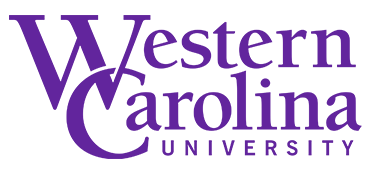